NETCONSOLE
Network message logging
Eduardo behar
What is it?
Netconsole is a *remote logging service
Linux kernel module
Can be built-in or modularized
*Already on most Linux systems*
Made by Ingo Molnar, Matt Mackall, and Cong Wang
What does it do?
Logs printk/dmesg messages over UDP(User datagram protocol) to another computer
Port 514(default) or 6666
/var/log ->syslog or /netconsole.log
Doesn’t involve userspace(i.e. syslogd with nodes)
What problems do we have?
Kernel panics might be hard to capture
Errors might not be reproducible
Disk logging might not work
Log files can be clueless
How does netconsole help?
When disk logging fails, netconsole does not
ed@Comp ~$ printf Hooray for netconsole!
It is remote, instantaneous
Does not enable interrupts
Makes debugging easier
Installing netconsole-Pre
Determine senders information
Ip address(ex. 192.168.0.1337)
Determine receivers information
Mac address(ex. 13:37:69:00:r2:d2)
Ip address(ex. 192.168.0.69)
Installing netconsole-Sender
Edit grub.cfg
Replace “quiet splash”
~$ update-grub
Installing netconsole-Sender
Initialize at boot time
netconsole=<LOCAL_PORT>@<SENDER_IP_ADDRESS>/<SENDER_INTERFACE>,<REMOTE_PORT>@<RECEIVER_IP_ADDRESS>/<STEP_1_MAC_ADDRESS>
~$ sudo sh –c ‘echo options netconsole netconsole=6666@192.168.0.1337/eth0,6666@192.168.0.69/13:37:69:00:r2:d2 > /etc/modprobe.d/netconsole.conf'
Installing netconsole-Receiver
Linux - ~$ netcat -l -u 192.168.0.69 6666 | tee ~/netconsole.log
Or ~$ netcat -l -u 6666 | tee ~/netconsole.log
Mac - $ nc -l -u 192.168.0.69 6666 | tee ~/netconsole.log
Or ~$ nc -l -u 6666 | tee ~/netconsole.log
Windows
Download and unpack netcat(say on Desktop)
cd C:\Users\I_am_a_Pc_derp\Desktop\Netcat
nc -u -l -p 6666 192.168.0.69 > netconsole.txt
Removing netconsole
Revert Grub back to Original config
~$ sudo mv /etc/default/grub.backup /etc/default/grub
~$ sudo update-grub
Remove Netconsole itself
~$ sudo sed -i '/^netconsole/d' /etc/modules
~$ sudo rm -f /etc/modprobe.d/netconsole.conf
demo
Installed on system/modularized
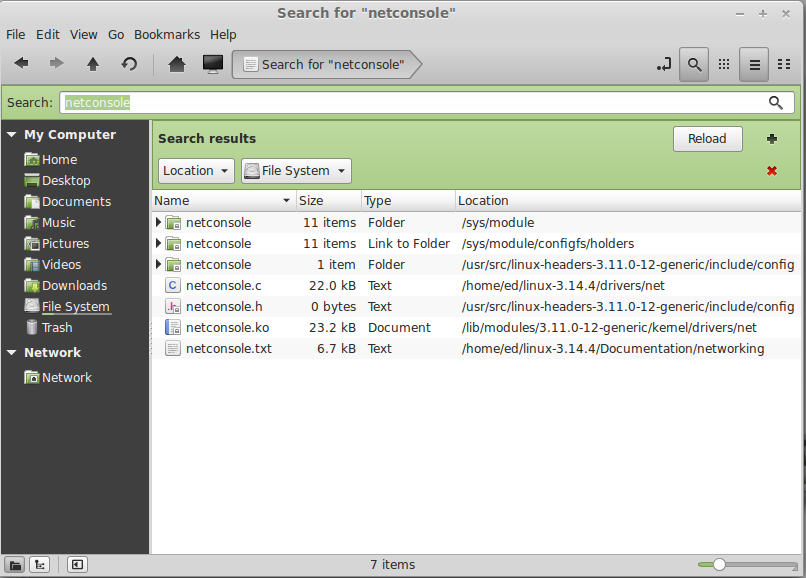 Demo
Sender relative information
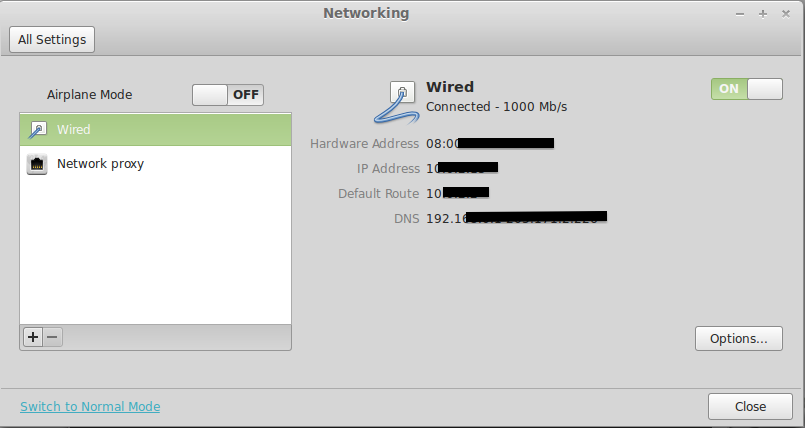 demo
Service started
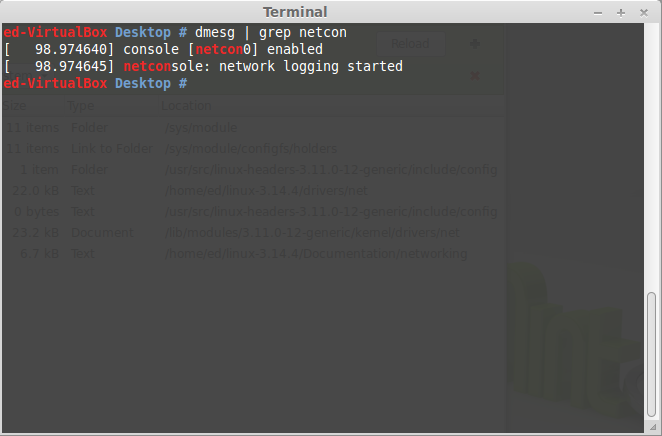 references
https://wiki.ubuntu.com
https://wiki.archlinux.org
http://www.cyberciti.biz
https://www.kernel.org
Source readme files in netconsole directory